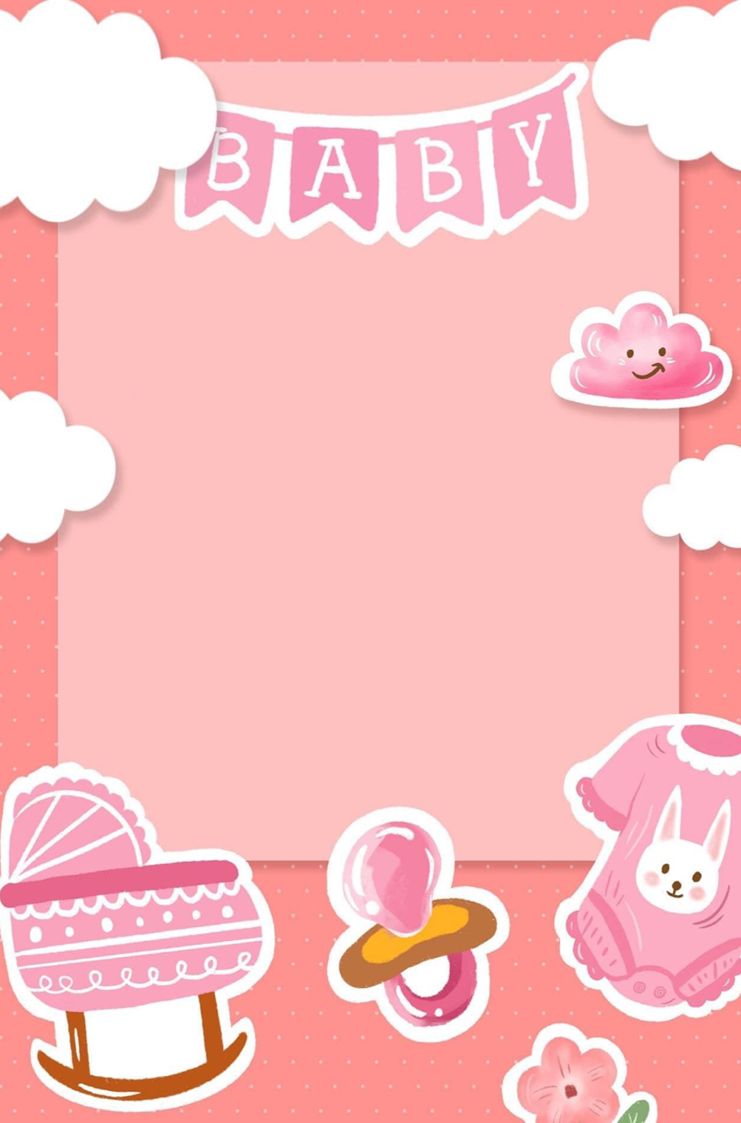 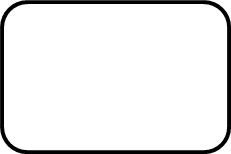 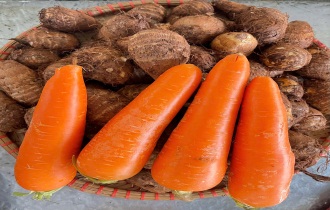 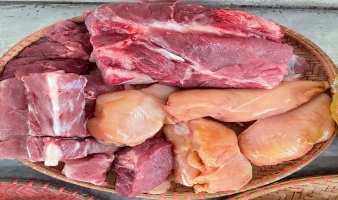 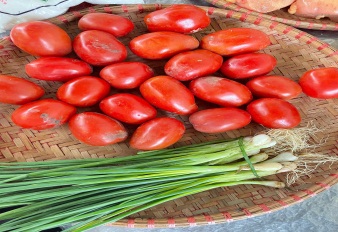 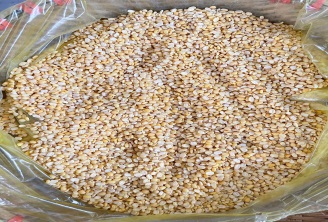 Thực đơn ngày 02-10-2024
Bữa đệm sáng
- Chuối tây
MN Ánh Dương Xanh
Bữa trưa
     - Thịt gà, lợn hầm nấm hương
    - Canh khoai sọ nấu xương
    - Dưa vàng
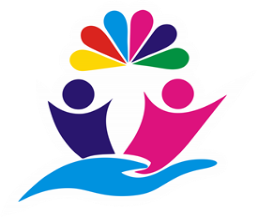 Bữa phụ chiều
- Chè đỗ xanh, hạt sen
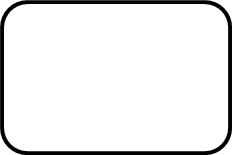 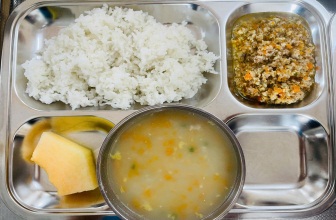 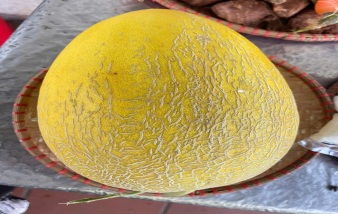 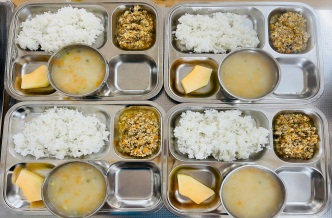 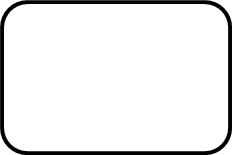 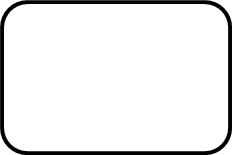 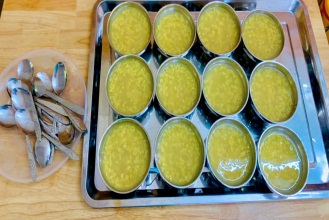